Romantizmus
Katarína Šlosárová, Petronela Čebrová, Kristína Dubecká, Andrea Skybová, Zuzana Kočiščáková, Slávka Zasadová, Helena Spišáková, Adrián Verčimák a Michal Pancák.
„RomaNtiZMU NEJDE... O VýBER TéMY, ANI O PRESNú PRAVDU, ALE O SPôSOB CíTENIA.“Charles Baudelaire, francúzsky básnik, 1846
OBSAH
1.Čo je romantizmus?
2.Vznik romantizmu.
3.Romantizmus v:
Hudbe
Literatúre
Architektúre
Sochárstve
Móde 
Vede
Maliarstve
4.Zdroje
Čo je romantizmus?
Je romantickým a ideovým hnutím
Romantizmus nadraďuje sebavyjadrenie, intuíciu, cit a   
     predstavivosť nad rozum, znamenal začiatok rozlišovania medzi 
     umením a vedou.
Odmietavá reakcia na osvietenstvo a obrat od rozumu k citu.
Vznik romantizmu
Zakladateľ: Jean-Jacques Rousseau (Francúzsko).
Znepokojovalo ho, že cit a predstavivosť premohlo racionálne myslenie.
Prví stúpenci neboli Francúzi, ale nemeckí spisovatelia.
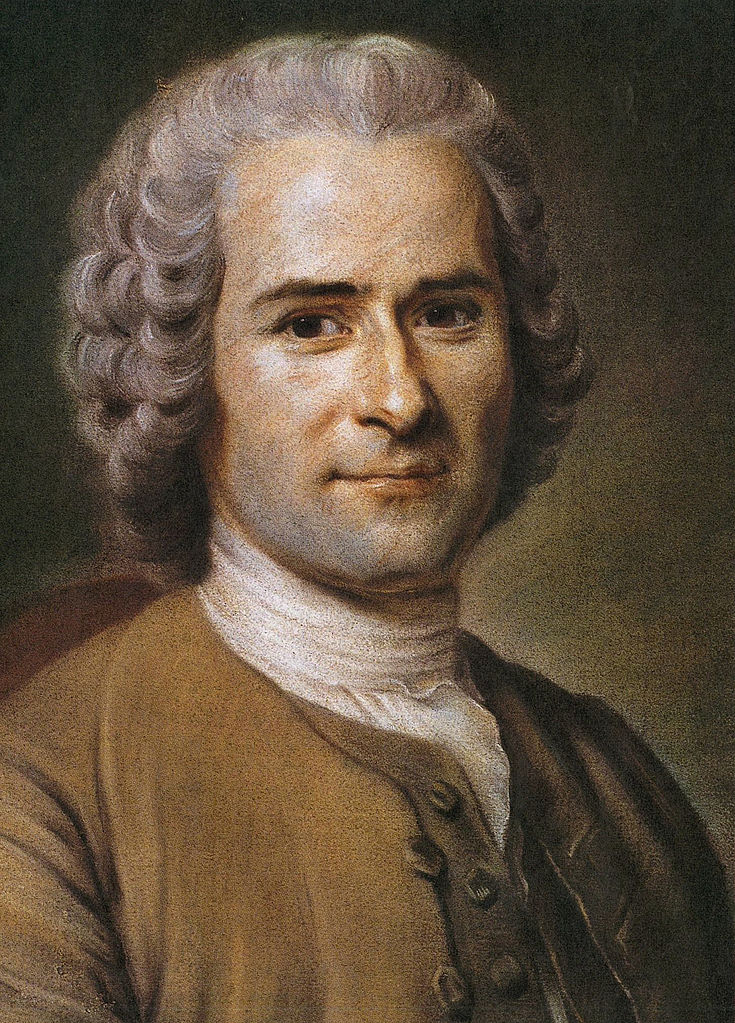 Vznik romantizmu
Nemeckí básnici, prozaici sa pod vplyvom J. W. Goetheho stali zástancami hnutia STURM AND DRAIG (búrka a tlak).
Opovrhovanie racionálneho vzdelávania.
Úcta k ľudovému umeniu, zvykom, obdiv divov prírody, nadšenie pre staroveké mystické a pohanské názory.
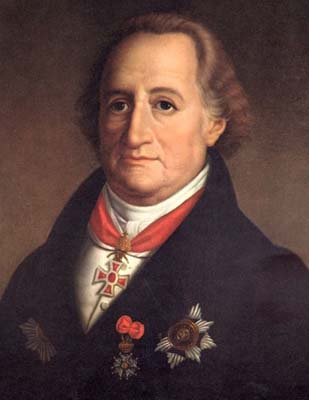 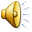 Druhy RomantizmuHudba
Hudba určená pre širší okruh ľudí.
Mnoho majstrovských diel je obľúbených aj dnes.
Rozmach orchestra – rozšírený o dychové nástroje a harfu.
Hudba sa sťahuje do koncertných siení a divadiel.
Rozmach opery a vokálnych skladieb.
Melódia je mäkkšia, rytmus menej pravidelný, harmónia bohatšia.
Vzniká symfonická báseň.
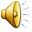 Obdobia: raný romantizmus, čistý romantizmus, novoromantizmus, klasicko-romantická syntéza, neskorý romantizmus
Raný romantizmus:
Giuseppe Verdi
-Talian, tvorca opier
-Nabucco, Aida, Rigoletto, La traviana
Franz Schubert
-Rakúšan, piesňová a komorná tvorba
-Zimná cesta, Krásna mlynárka, Margarétka pri praslici
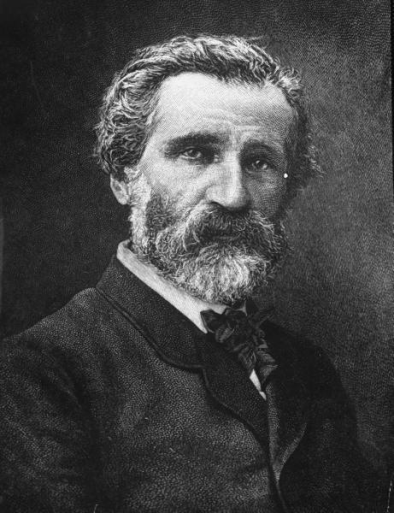 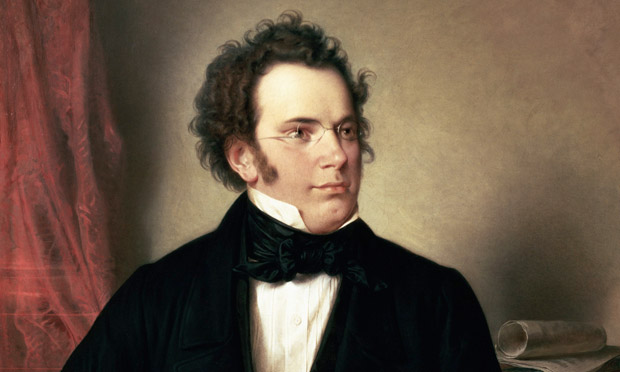 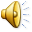 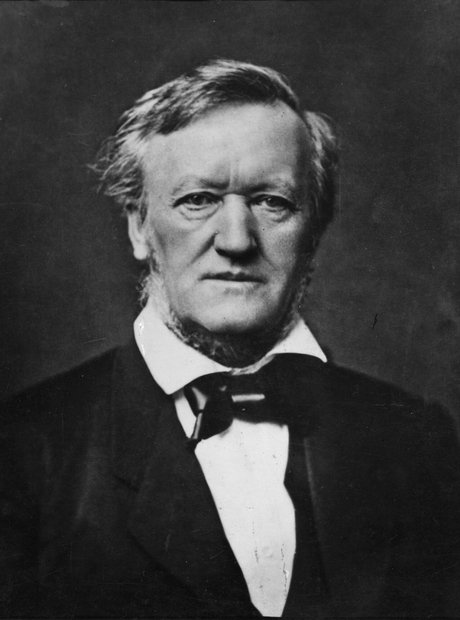 Novoromantizmus:
Richard Wagner
-nemecký hudobný skladateľ a reformátor opery
-Tannhäuser a súboj spevákov na Wartburgu, Tristan a Izolda, Prsteň Nibelungov
Hector Berlioz
-francúzsky hudobný skladateľ
-symfónie: Fantastická symfónia, Harold v Taliansku, Rómeo a Júlia
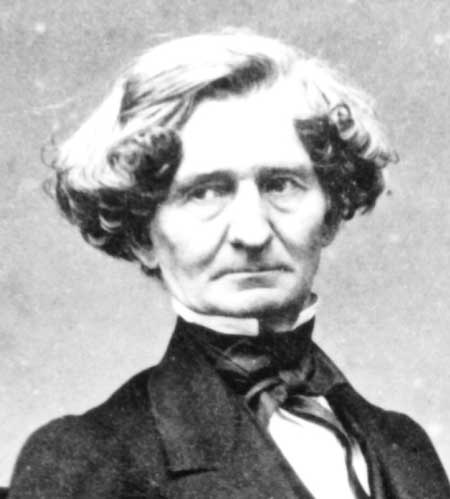 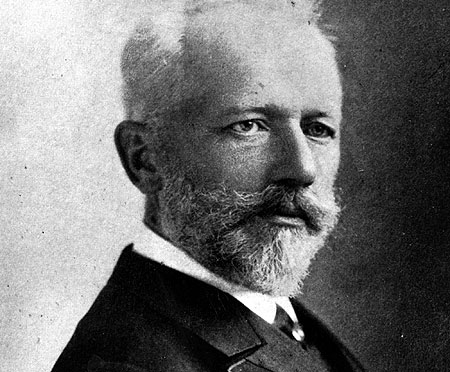 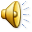 Klasicko-romantická syntéza:
Piotr Iľjič Čajkovskij
-ruský hudobný skladateľ
-balety: Labutie jazero, Spiaca krásavica, Luskáčik
Bedřich Smetana
-Čech, tvorca českej národnej hudby
-opery Braniboři v Čechách, Prodaná nevěsta, Tajemství, Hubička
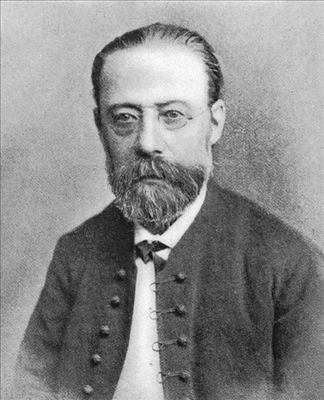 Literatúra
Obdobie zhruba od konca 18. storočia do polovice 19. storočia.
Jeho hlavnou myšlienkou bola túžba po slobode a nádej, že sa zmení spoločenské usporiadanie.
Znaky:
-potláča všetko presné, dokonalé  a usporiadané
-autori kládli dôraz na city, fantáziu, či osamelosť(vyplývala z rozporu medzi snom a skutočnosťou).
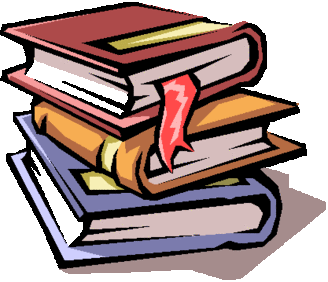 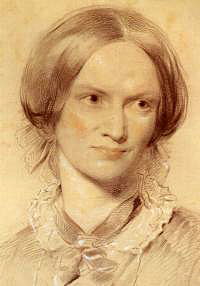 literatúra
Základný znak: hromadenie kontrastov. 
Hlavným protikladom je rozpor medzi snom a skutočnosťou.
 Hrdinovia: výnimoční ľudia- sú v rozpore so svetom, búria sa proti spoločenským zákonom, preto sa stávajú vydedencami, zbojníkmi, vyhnancami z vlasti. 
Predstavitelia: Johann W. Goethe, Victor Hugo, Charlotte Bronteová, Alexander S. Puškin, Samo Chalúpka, Janko Kráľ,   Andrej Sládkovič.
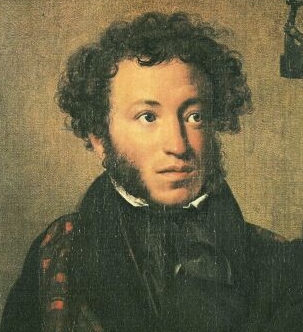 Architektúra
preberá vzory zo stredovekej architektúry - z gotickej a románskej .
romantizmus nevytvoril svoj vlastný štýl.
uplatňovala sa pri stavbe chrámov a svetských budov.
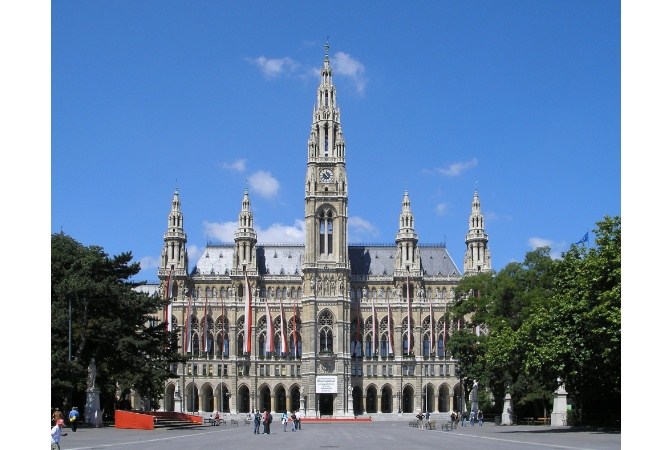 Viedenská radnica
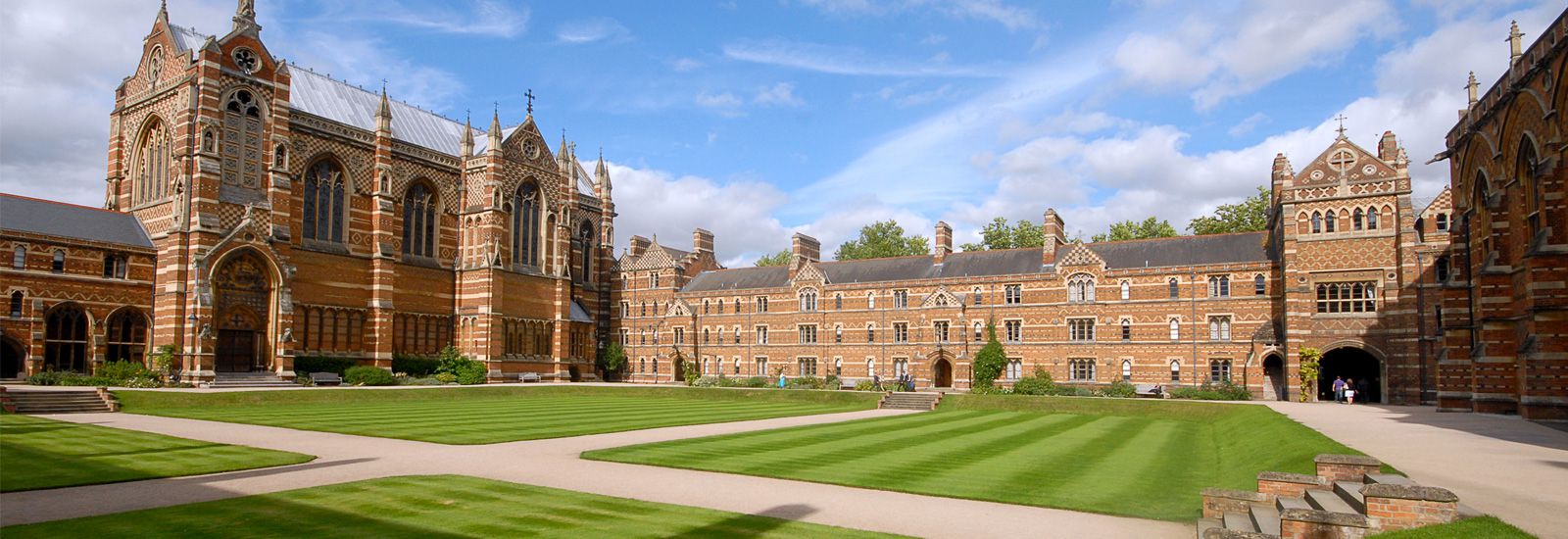 Keble College ( Oxford v Anglicku )
architektúra
Architektúra na SR:
Najprv prvky neskorého klacisizmu .
 Neskôr prvky historizmus, ktorého inšpiráciou bola gotika.
 Pri výstavbe a prestavbe kaštieľov sa uplatnila neogotika.
Prestavba zámku vo Veľkých Uherciach. Stavby kostolov v Bratislave – Kapucínsky a Blumentálsky – cirkevná architektúra.
Bazilika sv.Egídia v Bardejove
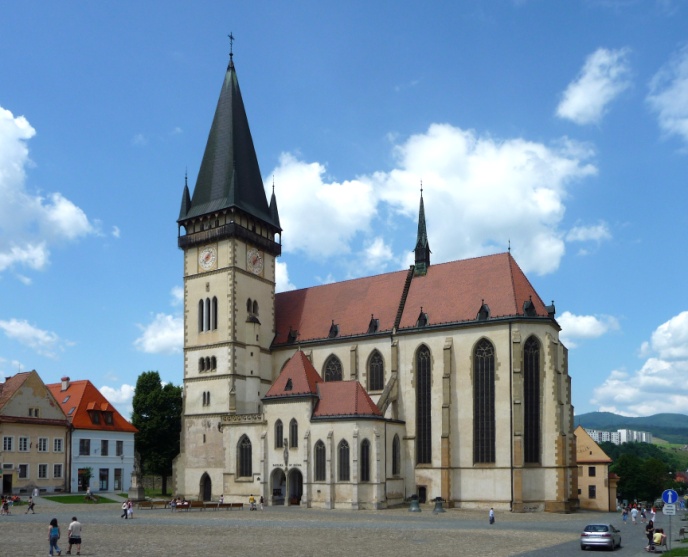 Sochárstvo
Inšpirovaný prírodou a hrdinskou minulosťou.
Akty, sochy vo voľnom priestranstve, sochárske náhrobky,          
     portrétne busty.
 Hlavní predstavitelia: Louis Barye, Jean Baptiste Carpeaux.
Na Slovensku  sa prejavil ojedinele.
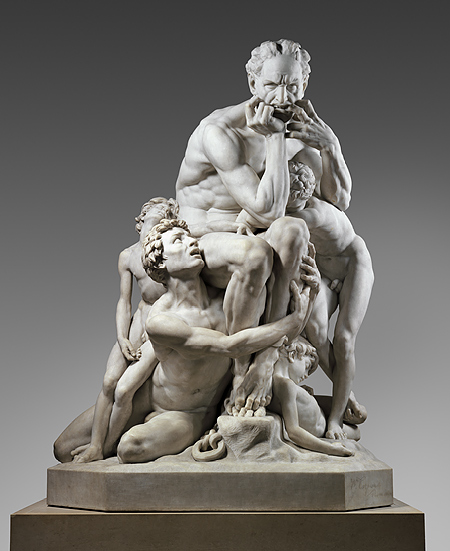 Theseus a Minotaurus
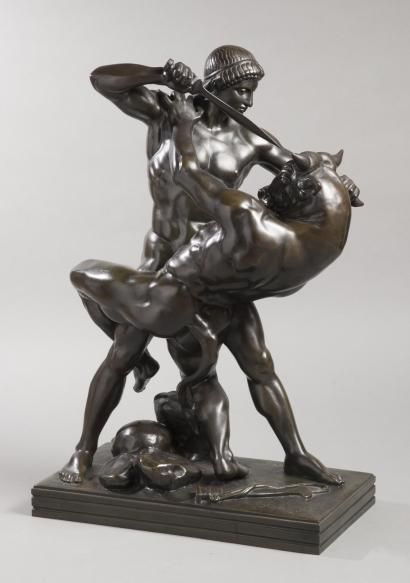 Ugolino a jeho synovia
Hrob Jána Hollého
móda
Ženy 
Žena sa chápala ako ozdoba muža.
Korzety, spodničky, krinolíny, šnurovačky, sukne v tvare kužeľa, nízka obuv, široké rukávy,šatky, šperky, zopnuté vlasy, svetlý mejkap, klobúky. 
Prvky z prírody – kvety, ovocie.
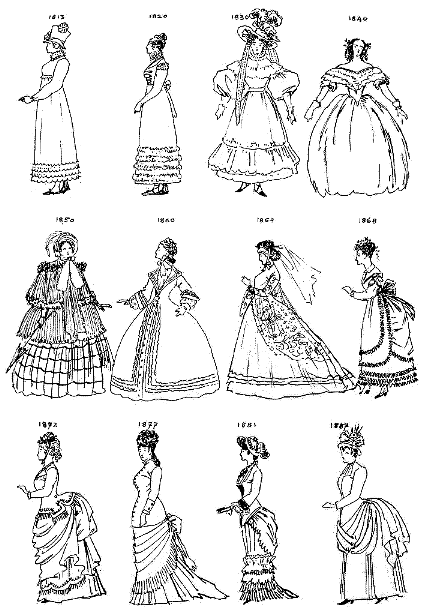 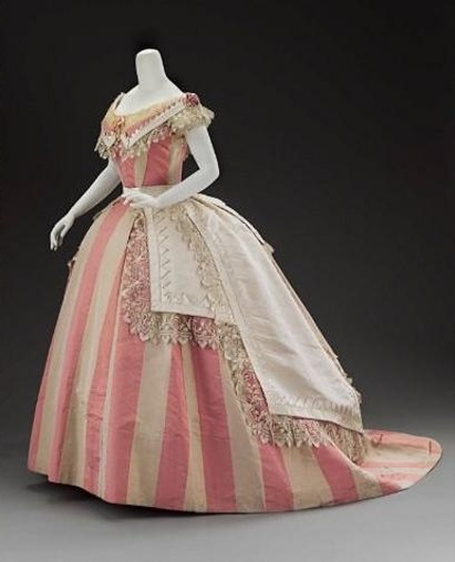 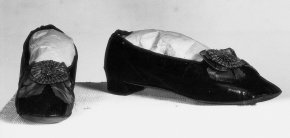 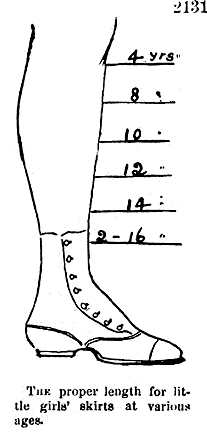 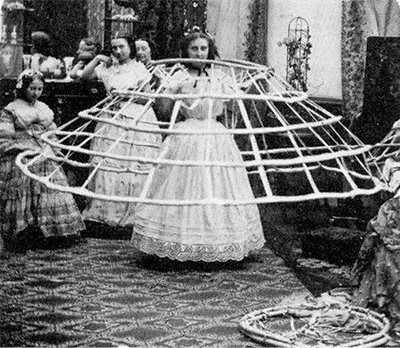 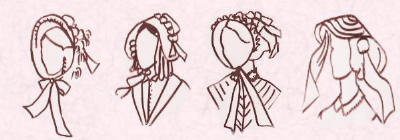 móda
Muži
Kockované vesty, frak, plášte, dlhé úzke nohavice svetlej farby, košele,  golieriky, topánky na nízkom opätku.
Fúzy, klobúky, palička.
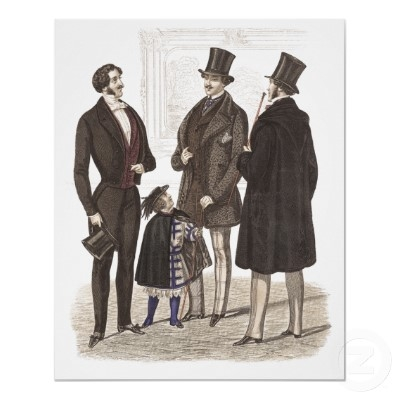 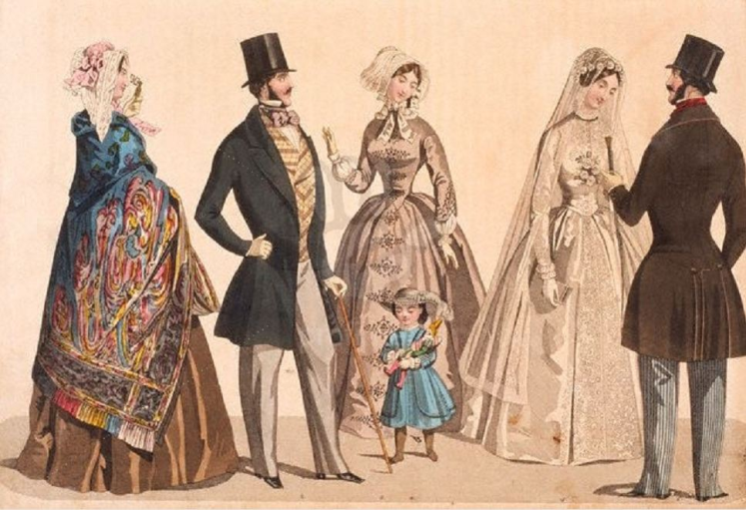 veda
Kritické postoje k tézam mysliteľov osvietenstva (nekonečné možnosti ľudského pokroku a zdokonaľovania sa).
Dosiahla vysokú úroveň.
Hlavným zdrojom poznania pre vedcov bola príroda.
Rozvíjala sa turistika.
V roku 1840 došlo k úpadku kvôli presmerovaniu pôsobenia intelektuálov na nové hnutie pozitivizmus.
veda
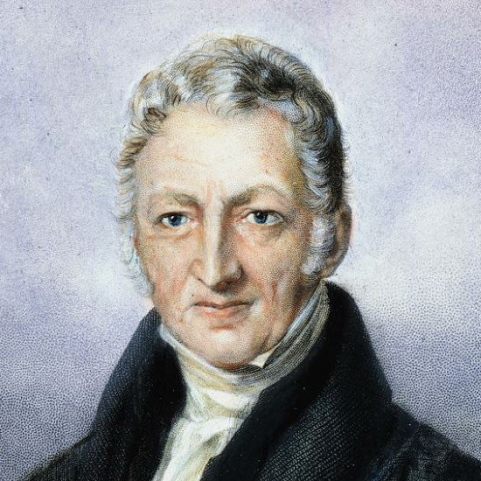 Predstavitelia
THOMAS MALTHUS
britský profesor ktorý zaviedol teóriu rastu populácie „malthusiánstvo“ (rýchle sa zvyšujúci počet obyvateľstva privedie ľudstvo k chudobe a záhube)
JAN EVANGELISTA PURKYNĚ
český fyziológ lekár a entomológ, zakladateľ cytológie.
v r. 1837 ako prvý zaviedol pojem protoplazma.
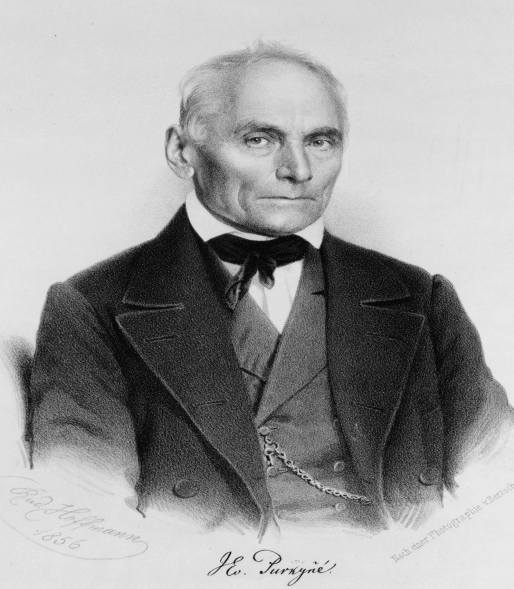 Maliarstvo
Umenie by malo byť formou sebavyjadrenia nie len                                                                                  tovarom.
Zavrhnuté prísne pravidlá klasicizmu.
Zobrazovanie námetov z oblastí prírody, individuálneho vedomia a kultúrnych dejín svojich národov.
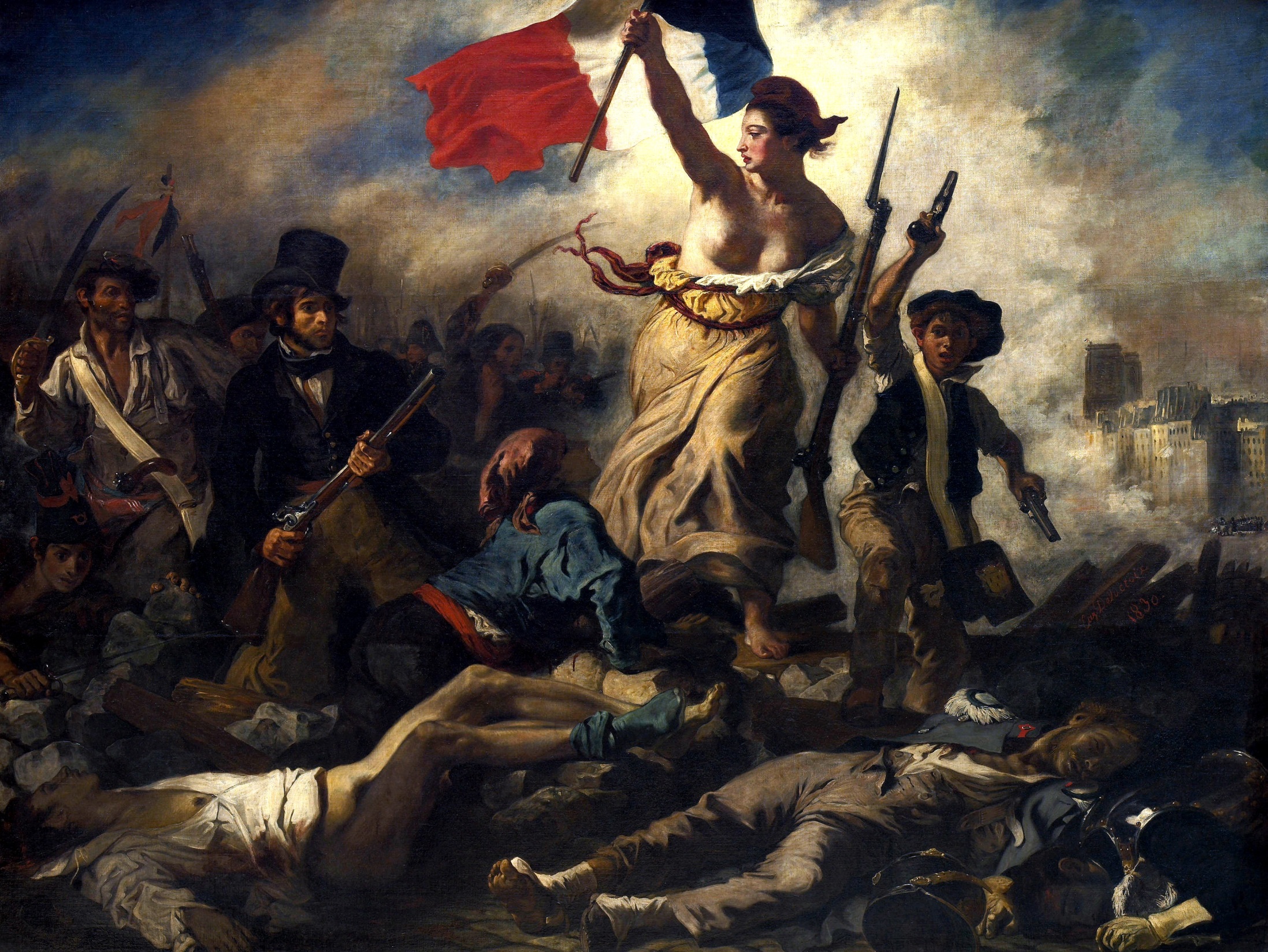 Liberty Leading the People, Eugène Delacroix
Zdroje
KAMENICKÝ, M. a kol.: DEJEPIS - svetové dejiny pre 2. ročník gymnázií. Bratislava : Slovenské pedagogické nakladateľstvo - Mladé letá, s.r.o., 2003. s.98-100. ISBN 80-10-00149-X
HART-DAVIS, A.: História. Bratislava : Ikar, a.s., 2014. s.338-339. ISBN 978-80-551-4006-3
http://www.webumenia.sk/dielo/SVK:SNG.P_228
http://kutkovaz.webnode.sk/romantizmus/
http://memories-of-time.blog.cz/0902/victorian-beauty-zenska-moda
http://birdz.sk/casak/modna-revolucia-biedermeier/19132-clanok.html 
http://www.zones.sk/studentske-prace/literatura/6734-romantizmus-hlavne-znaky/
Ďakujeme 
za pozornosť!